LA CARRERA 
INVESTIGADORA 
EN ESPAÑA
LA ETAPA PREDOCTORAL I:
CONSEGUIR UN CONTRATO
REQUISITOS PARA HACER UNA TESIS
Vocación

Tema 

Tutor

Expediente académico
LA TESIS: NORMATIVA DOCTORADO
A partir de la matriculación de la tesis: 

Alumno a tiempo completo: 4 + 1
Alumno a tiempo parcial: 7 + 1

Un año mínimo entre matriculación y lectura

Mención Doctorado Internacional (antes Europeo)
LA TESIS
Originalidad

Constancia

Organización:
Tiempo: duración del contrato/de la beca
Lugar: dónde trabajar
Tareas: priorización
Metodología: cómo trabajar
CONTRATOS PREDOCTORALES
IMPORTANTE: Hasta 3-4 años tras la carrera

Contrato FPU (Formación de Personal Universitario) del Ministerio de Ciencias, Innovación y Universidades

Contratos Predoctorales para la Formación de Doctores (antes FPI o Formación de Personal Investigador) Ministerio de Ciencias, Innovación y Universidades
UN CONTRATO TIPO: FPU
Objeto y finalidad:

Formación investigadora en programas de doctorado para la consecución del título de Doctor/a.

Adquisición de competencias docentes universitarias en cualquier área del conocimiento científico: un mínimo de 90 horas y un máximo de 180 horas (máximo de 60 horas anuales).

Facilitar la futura incorporación de nuevos doctores al sistema español de educación superior y de investigación científica.

Financiar la contratación laboral, durante un periodo de orientación posdoctoral de un año de duración, de aquellos contratados predoctorales que obtengan el título de Doctor/a y realicen la colaboración en tareas docentes con antelación al inicio de la última anualidad de la ayuda (máximo 12 meses).
UN CONTRATO TIPO: FPU
Objeto y finalidad:

Durante el contrato (pre o postdoctoral) se financiará una única estancia formativa con una duración mínima de un mes y máxima de tres meses (a partir del noveno mes y seis meses antes de finalizar el contrato). La estancia se efectuará en un centro o grupo de investigación en el extranjero, o bien en un centro o grupo de investigación situado en España. En caso de que el centro o grupo de investigación esté ubicado en España, deberá estar en una localidad distinta a la del centro de adscripción del beneficiario.

Número de ayudas:

En 2023-2024 se han convocado 950 ayudas, de las que 48 se han reservado a la contratación de investigadores predoctorales con una discapacidad igual o superior al 33%.
UN CONTRATO TIPO: FPU
Requisitos de solicitud:

Haber finalizado los estudios previos con posterioridad a la fecha fijada en la convocatoria.

Estar matriculado en un programa de doctorado de una universidad española en el momento de la presentación de la solicitud; o estar en posesión del título de máster o haber realizado la matrícula en un máster oficial que da acceso a un programa de doctorado en el curso siguiente.

No podrán optar a la contratación quienes ya estén en posesión del título de Doctor/a.
UN CONTRATO TIPO: FPU
Requisitos de solicitud:

Quienes opten a la contratación deberán acreditar la obtención de una nota media en su expediente académico, en la escala 0-10, igual o superior a la nota de referencia para cada nivel y rama de conocimiento (la nota media deberá ser calculada con al menos 240 créditos superados):

	Artes y Humanidades - Grado: 8,329.
		- para el grupo de discapacidad: 7,381.
UN CONTRATO TIPO: FPU
Requisitos de solicitud:

El director de tesis debe cumplir los siguientes requisitos:

	1) Tener el título de doctor.

	2) Poseer una vinculación contractual o funcionarial con el 	centro de adscripción que deberá mantenerse durante el 	tiempo de duración de la ayuda.

	3) Un director únicamente podrá respaldar a un investigador 	por convocatoria. La presentación de más de uno será 	motivo de exclusión de todos los candidatos afectados.
UN CONTRATO TIPO: FPU
Criterios de éxito (evaluación):

Nota media ponderada – 70 puntos. Corte Humanidades 2022: 57,771 puntos.

Trayectoria académica y profesonal – 30 puntos:

Premios: Hasta 6 puntos.
Méritos de formación complemetaria: Hasta 8 puntos.
Participación en proyectos: Hasta 8 puntos.
Méritos de experiencia docente e investigadora: Hasta 8 puntos.
UN CONTRATO TIPO: FPU
Condiciones laborales: EPIF (Estatuto del Personal Investigador en Formación)/Carta Europea del Investigador/ Ley de la Ciencia 14/2011

Contrato (2023-2024): “En el contrato predoctoral que se formalice con el centro de adscripción deberá figurar como retribuciones mínimas anuales 19.026 euros el primer año, y 23.772 euros los años segundo, tercero y cuarto, sin perjuicio de que puedan ser complementadas con cargo a los presupuestos ordinarios de costes de personal de la entidad contratante. En cada año se devengarán 12 mensualidades y dos pagas extraordinarias prorrateadas a lo largo del año.”
CONTRATOS PREDOCTORALES
Contratos JAE Predoc del CSIC

Contratos de las CCAA (Garantía/Empleo Juvenil)

Contratos de las Universidades (UCM)
CONTRATOS/ BECAS PREDOCTORALES
Becas de fundaciones y entidades privadas (Fundación La Caixa, Fundación Oriol Urquijo…)

Marie Curie Actions, ERC Projects
CONTRATOS/BECASPREDOCTORALES Y ESTANCIAS
Erasmus Prácticas

DAAD

École Française (Rome, Athènes)

British School at Athens 

Fondation Hardt

Cost Action
CONTRATOS/BECASPREDOCTORALES
http://www.ucm.es/recursos-humanos-de-investigacion

https://becas.ucm.es/

https://www.facebook.com/lacasadelestudianteucm  

http://web.ua.es/es/oia/becas-ayudas/

http://www.h-net.org/

http://www.jobs.ac.uk/ 

https://ec.europa.eu/programmes/horizon2020/en/area/funding-researchers

https://www.scholarshipsads.com/
http://www.precarios.org/
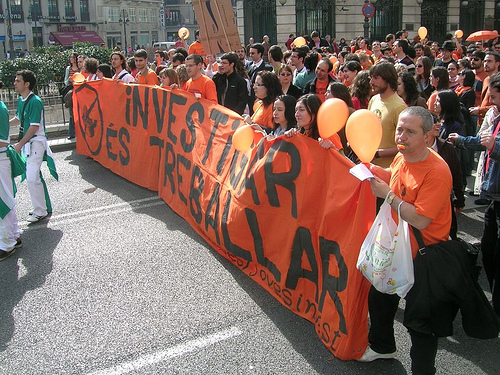 LA ETAPA PREDOCTORAL II: 
CÓMO CONSTRUIR UN CV CIENTÍFICO
MUCHO MÁS QUE LA TESIS
CV científico competitivo (https://cvn.fecyt.es/editor/#HOME): 
Proyectos
Estancias en el extranjero
Artículos
Libros y capítulos de libro
Congresos
Recensiones
Para FPU o contratos universitarios, docencia
Títulos de Idiomas
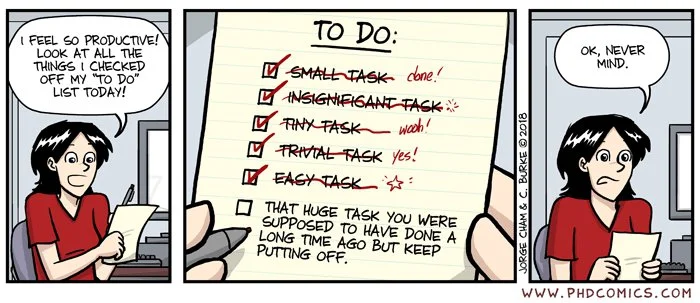 PROYECTOS
Compatibilidad

Trabajo integrado en el grupo

Relaciones profesionales

Financiación de la investigación
ESTANCIAS EN EL EXTRANJERO
Centro

Tutor

Duración (de 3 meses en adelante)

Relaciones profesionales
ARTÍCULOS: LA MEDICIÓN DE LA CALIDAD
Índice de impacto (https://biblioteca.ucm.es/evaluacionactividadinvestigadora):

Revistas españolas: CARHUS+ (http://agaur.gencat.cat/es/avaluacio/carhus/), LATINDEX (http://www.latindex.unam.mx/), FECYT (https://calidadrevistas.fecyt.es/revistas-sello-fecyt)

Revistas españolas y extranjeras: ERIH PLUS (https://dbh.nsd.uib.no/publiseringskanaler/erihplus/), WOS (https://www.webofscience.com/wos/alldb/basic-search), SCIMAGO (http://www.scimagojr.com), MIAR (http://miar.ub.edu/2014)
LIBROS Y CAPÍTULOS DE LIBRO
Prestigio del editor y/o la editorial (SPI: http://ilia.cchs.csic.es/SPI/;
http://ilia.cchs.csic.es/SPI/buscador_spi.php)

Calidad de los trabajos

Repercusión del trabajo (recensiones, citas…)

Relaciones profesionales
CONGRESOS
En el extranjero

Fuera de tu centro

Prestigiosos

Escaso valor de las publicaciones

Relaciones profesionales

http://www.conferencealerts.com
OTROS
Docencia

Recensiones: revistas de impacto

Idiomas con titulación

Excavaciones… etc.
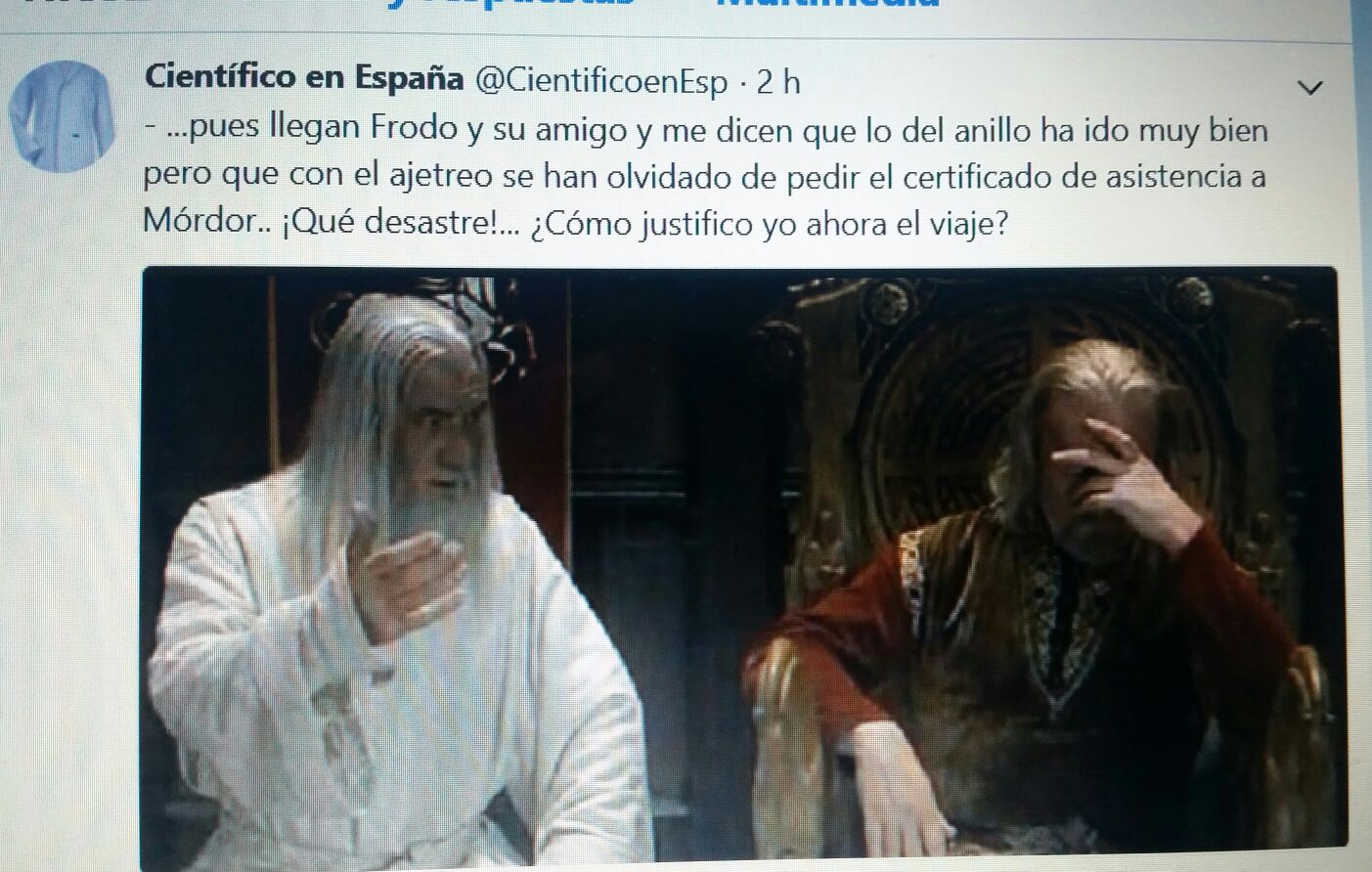 LA ETAPA POSTDOCTORAL
REQUISITOS PARA LOGRARUN CONTRATO POSTDOCTORAL
CV competitivo

Equipo de investigación solvente

Centro de adscripción prestigioso

Proyecto de calidad
CONTRATOS POSTDOCTORALES(Principales)
Marie Curie Actions (máx 8 años de experiencia postdoc) /Starting Grants (ERC). H2020 (2-7 años de experiencia postdoc)

Contrato Postdoctoral Fulbright (doctores con máx 5 años de antiguedad)

Contrato Juan de la Cierva (doctores en los últimos dos años) del Ministerio de Ciencia e Innovación (ya no existen los contratos JdC-Incorporación): 500 contratos de 2 años. Salario en torno a 1800€/mes + ayuda adicional de 7400€ para investigación

Contrato Ramón y Cajal (doctores con 4-10 años de antigüedad) del Ministerio de Economía y Competitividad: 494 contratos de 5 años. Salario en torno a 2100-2300€mes + ayuda adicional de 50000€ para investigación. Compromiso de consolidación condicionada a la obtención de la acreditación R3.

¿Proyectos JIN? (doctores con más de 2 años de experiencia) el Ministerio de Ciencia e Innovación → ¿Proyectos de Investigación Orientada y no Orientada? No se convocan desde 2021.
CONTRATOS POSTDOCTORALES
Contratos de las CCAA

Cursus honorum universitario: Profesor Interino, Profesor Ayudante Doctor, Profesor Permanente Laboral, Titular, Catedrático.

Contratos de las Universidades (UCM: Campus de Excelencia

¡¡Becas!! de fundaciones y entidades privadas (Fundación La Caixa, Leonardo del BBVA…)
CONTRATOS POSTDOCTORALES
UCM -  Real Colegio Complutense en Harvard: (https://rcc.harvard.edu/postdoctoral-research-fellowships-harvard-university)

2 (Harvard) + 2 (UCM, Sevilla, Valencia, Alcalá, UPM, Oviedo)
Departamentos: Classics, History, Anthropology, Harvard Divinity School (Theology)
Inglés: TOEFL (100 puntos = C1)
Requisitos: Predoc, Cum Laude, entre 01-05-2022 y 30-04-2023
Sueldo: $65000/año. Retorno 1.579€ netos (= postdoc UCM)
Fecha límite: 31 de marzo de 2024
CONTRATOS POSTDOCTORALES(Internacionales)
Convocatorias de los centros de investigación (International Postdoctorates Bordeaux, HCMH) 

Convocatorias nacionales  (Humboldt-Forschungsstipendium für Postdocs, Irish Research Council Postdoc)

Contratos de fundaciones (Gerda Henkel Siftung)
CONTRATOS POSTDOCTORALES
Servicio de Investigación de la UCM
(https://www.ucm.es/servicio-de-investigacion)

Foro de www.precarios.org (http://precarios.org/forums)

Postgraduate opportunities in archaeology
https://archpostgrad.wordpress.com/

Grupos Facebook (ej. Postdoctorales: Juan de la Cierva - Ramón y Cajal - Beatriz Galindo)
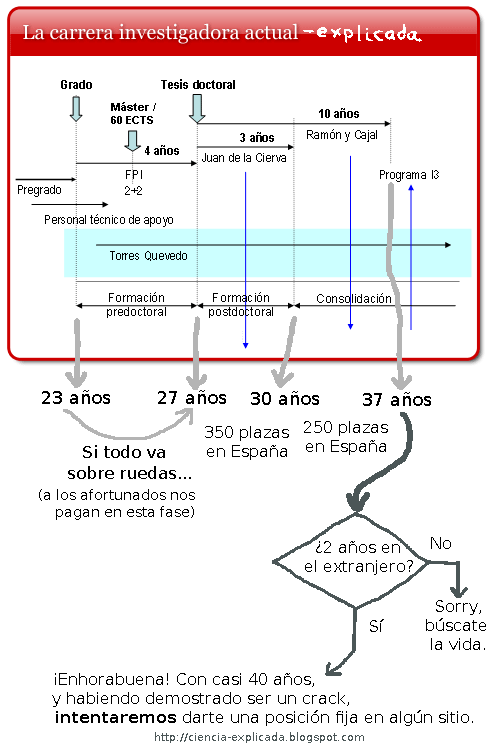 SALiDA
2.
1. Has terminado la carrera. Visita a tu futuro director de tesis. 

Avanza 2 casillas
5. Pides el proyecto 
a tu director.
Te ignora.

 Retrocede 1 casilla     
  o pierde turno
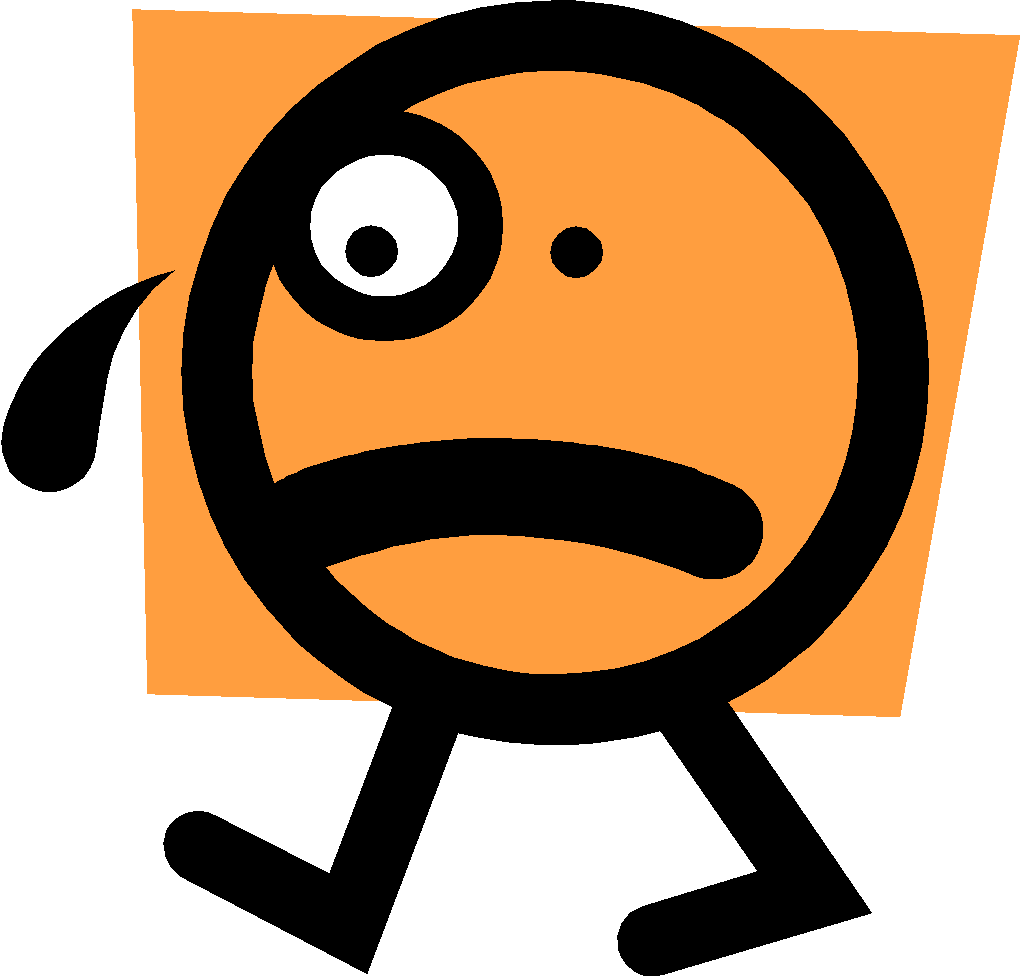 7. Pides el proyecto 
al frutero. 
Te ignora. 

Retrocede 3 casillas o pierde turno
4. Consigues título de tesis, ahora… desarrolla el proyecto!!!
3. Tu director lo pinta todo de color de rosa. 
Continúa
6. Pides el proyecto 
a tus compañeros. 
Te ignoran. 

Retrocede 2 casillas o pierde turno
27.  SIN BECA

Decide abandonar 
el juego o 
seguir con 
desventaja
31. Resuelve: 

   títulos + artículos

   familia + amigos 

Bien = Continúa
Mal =
28. Trabajas noche y día en un garito. 
El tiempo libre es para la tesis. 

Pierdes 3 turnos
29. Con canas y a lo loco el día de tu tesis está cerca. 

Avanza
30. 



Retrocede a la casilla 20
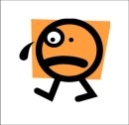 8. Necesitas ayuda de tu jefe. 
Pierde 
1 turno buscándolo
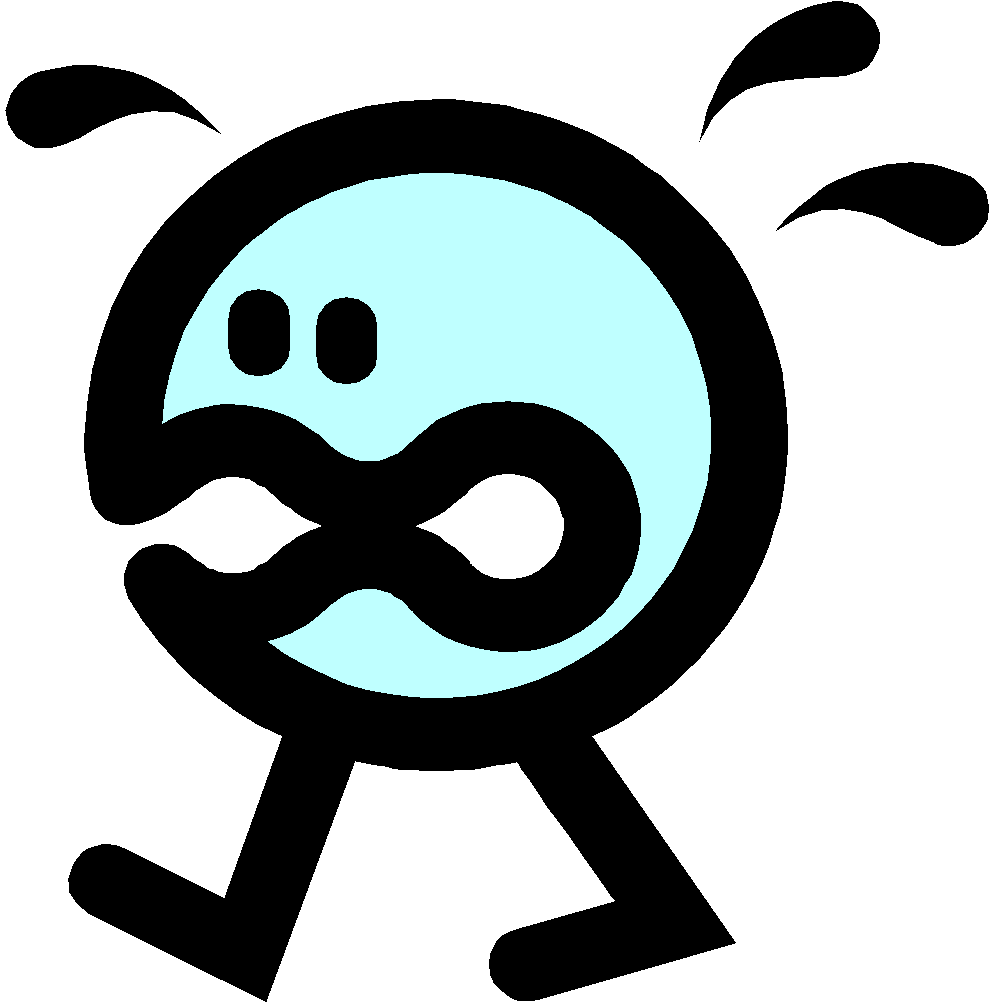 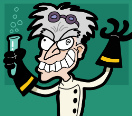 Solución =super-pringao
9. Te envalentonas y lo haces tú. 

Avanza 
1 casilla
32. Beca/contrato postdoc. 

Continúa
46. 5 años trabajando 
a tope. 

Continúa
43.
44. 3 años trabajando 
a tope. Continúa
10. A tu director no le gusta. 

Retrocede 5 casillas o pierde 2 turnos
33.
42. Deseado retorno.

Juan de la Cierva

Ramón y Cajal
NO
NO
NO
NO
NO
26. 9 meses esperando resolución. 
Pierdes 9 turnos y  
  saltas 5 casillas
45.
47. Casi tienes una plaza fija pero…

Avanza 2 casillas
11. Después de 1 año tienes tu proyecto. FELICIDADES!!!

 Continúa
34. 2 años 
      en Inglaterra. 


Retrocede 2 casillas 
o pierde 1 turno
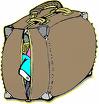 41.
49. El juego no acaba aquí. 
Debes encontrar una: 
CARRERA INVESTIGADORA DIGNA
25. Esto… 
requiere su tiempo…
48. SIN BECA 
 Decide abandonar
 el juego o 
seguir con 
desventaja
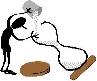 40. SORPRESA!! Llegan los niños y tú sin trabajo fijo. 

Salta 2 casillas o 
fin del juego
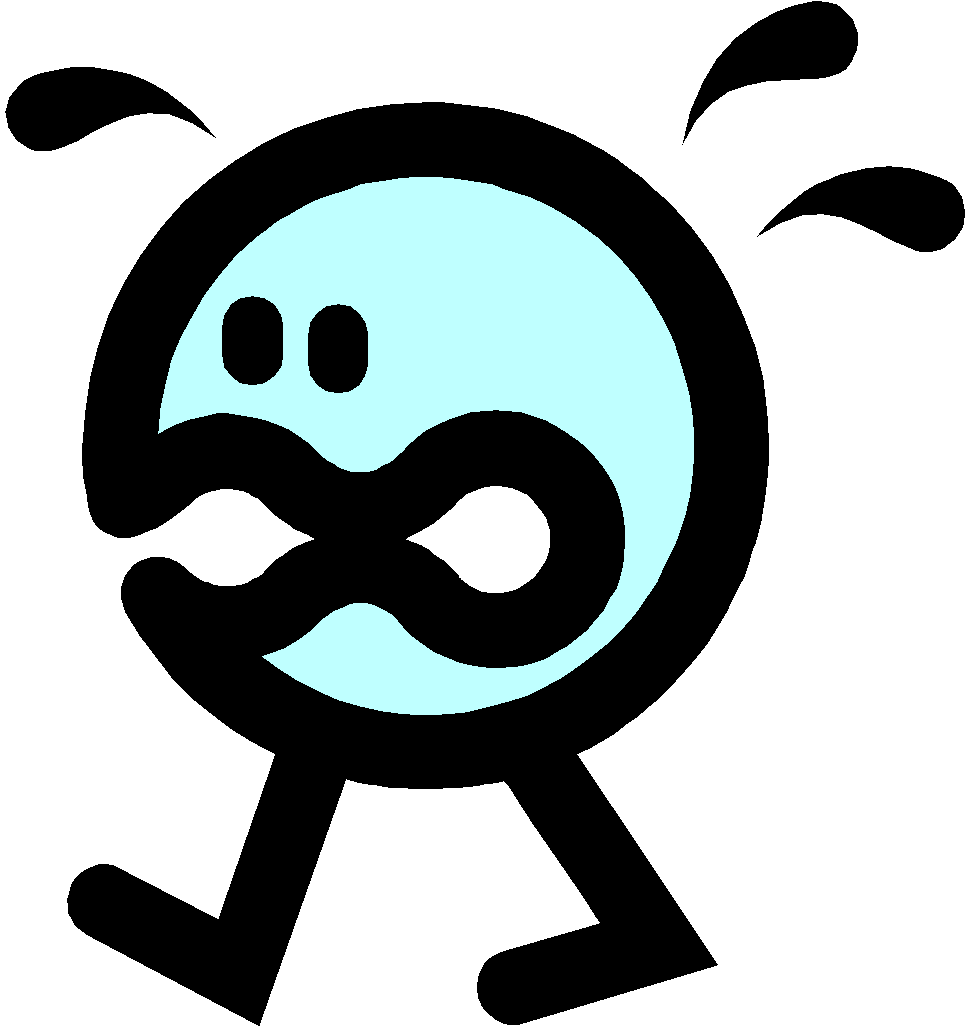 35.
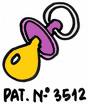 12. Resuelve:   Entusiasmo / director =

  Bien: avanza
  Mal: sigue la flecha
22.
24. Solicitas beca postdoctoral. 


(ilusos…)
39. Un currículum brillante que te indica inestabilidad. 

Continúa
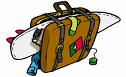 38. 1 año 
  en Alemania.


 Retrocede 6 casillas o pierde 3 turnos
36. 2 años 
  en EE.UU. 

Retrocede 4 casillas o pierde 2 turnos
37.
13. Felicidades. Tienes beca predoctoral.
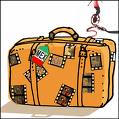 Solución = pringao
23. Merecidas 
       vacaciones. 


           Avanza
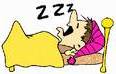 BECA
BECA
BECA
BECA
BECA
BECA
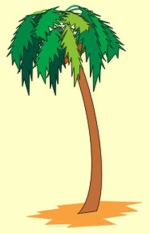 16. Quieres irte de estancia fuera de tu país, pero las fuerzas del universo están 
en tu contra. 
Espera 2 turnos
20. A una semana para la lectura de tu tesis y tu jefe está en Hawaii. 

Pierde 4 turnos.
19. Vuelves, sigues trabajando y trabajando...

Continúa, corre, corre!!!
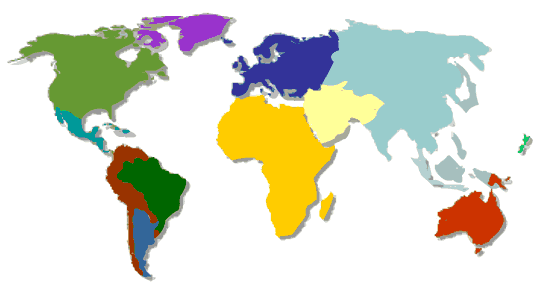 21. 



Avanza 2 casillas
14.
15. Te sientes entusiasmado. 
Avanza y 
turno extra.
17. Conseguido! 
3 meses fuera sin 
saber si tienes 
ayuda económica. 
Las cosas de palacio…
Espera 3 turnos
ERES DOCTOR
18.
¿ALGUNA DUDA MÁS?
Mª Cruz Cardete del Olmo (mccardet@ucm.es)

David Espinosa Espinosa (davidespinosa@ghis.ucm.es)

Jorge García Cardiel (jgarciacardiel@pdi.ucm.es)

Chiara Maria Mauro (cmauro@ucm.es)